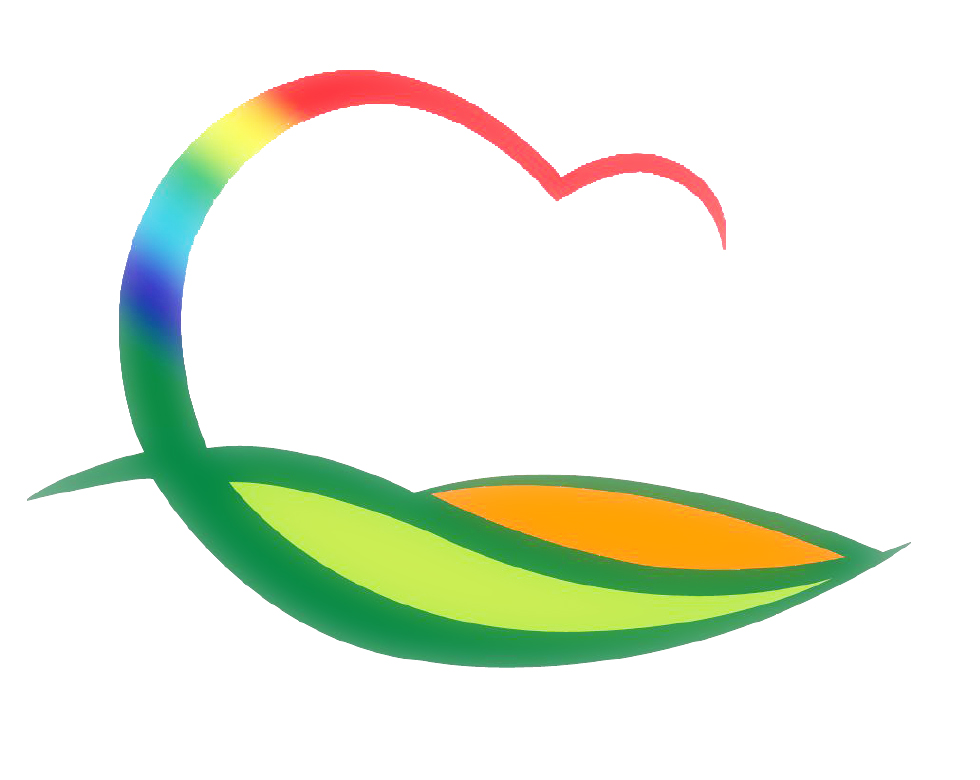 민  원  과
7-1. 2020년 민원서비스 종합평가 
9월 1차 평가
평가자료 및 실적에 대해 평가단 서면평가 실시
7-2. 지적측량 성과검사 실시
9. 14.(월) ~ 9. 18.(금)  /  130필지
부릉지구 지표수보강 개발사업 편입 필지에 대한 
     분할 측량 검사 실시
7-3. 2020. 7. 1.기준 개별공시지가 열람 및 의견제출
9. 1.(화) ~ 9. 21.(월) / 2,248필지
토지소유자 및 이해관계인 열람 후 의견제출
7-4. 부동산중개업소 지도·점검
9. 1.(화) ~ 9. 4.(금) 
대 상 : 관내 35개 중개업소
자격증 및 등록증의  불법대여 등
7-5. 영동군 부동산가격공시위원회 개최
9. 1.(화) ~ 9. 4.(금) / 서면심의
참석대상 : 15명 (위원장 부군수)
개별공시지가 정정 및 개발부담금 종료시점지가 적정성 여부
7-6.  2020년 제5회 공유재산심의회
9. 25.(금) 14:00 
하반기 보존부적합 매각 등 공유재산 취득 적정성 심의
7-7. 도로명 안내시설물(기초번호판) 설치
대 상 : 금강로 외 2개 도로구간 / 52개
도로 등에 기초번호판을 설치하여 주민생활 안전 도모